Bonjour!
lundi, le neuf avril
Travail de cloche
Write a sentence which uses the ne explétif.
Bonjour!
lundi, le neuf avril
L’homme rapaillé, a collection of poems by Gaston Miron (1928 -1996), was a highly influential piece of literature during Québec’s révolution tranquille.
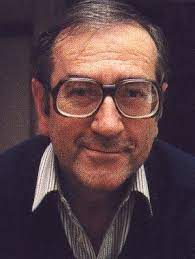 p. 348 - 349
Est-ce que c’est ton ornithorynque?
Oui, c’est le mien!
possessive adjectives	possessive pronouns

mon / ma / mes		mien(s) / mienne(s)
ton / ta / tes			tien(s)/ tienne(s)
son / sa /ses			sien(s) / sienne(s)
notre / nos			nôtre(s)
votre	/ vos			vôtre(s)
leur / leurs			leur(s)
Possessive pronouns always agree in number and gender with the noun they replace and are always accompanied by the appropriate definite article.
possessive adjectives	possessive pronouns

mon / ma / mes		le mien, les miens / la mienne, les miennes
ton / ta / tes			le tien, les tiens / la tienne, les tiennes
son / sa /ses			le sien, les siens / la sienne, les siennes
notre / nos			le, la nôtre / les nôtres
votre	/ vos			le, la vôtre / les vôtres
leur / leurs			le, la leur / les leurs
Est-ce qu c’est ma vache?
Oui, c’est la tienne.
Quelle vache est la plus belle?
Cette vache est celle de Marie
Cette vache est celle de Paul
_______________ est triste que la vache de _______________ soit plus belle que _________________
Elle parle à son chien.
Elle parle à son chien…
…et elle parle au sien.
Il parle de son ennemi.
Il parle de son ennemi…
…et il parle du sien.
Possessive pronouns always agree in number and gender with the noun they replace and are always accompanied by the appropriate definite article.
possessive adjectives	possessive pronouns

mon / ma / mes		le mien, les miens / la mienne, les miennes
ton / ta / tes			le tien, les tiens / la tienne, les tiennes
son / sa /ses			le sien, les siens / la sienne, les siennes
notre / nos			le, la nôtre / les nôtres
votre	/ vos			le, la vôtre / les vôtres
leur / leurs			le, la leur / les leurs
Écivez une phrase avec « les miennes » au conditionnel.
Écivez une phrase avec « la leur » au futur proche.
Écivez une phrase avec « le tien » au futur simple.
Écivez une phrase avec « la votre » au subjonctif.
Essayez
p. 349
Devoirs
Billet de sortie
Translate into French: Mollay will eat her apple, Joseff will eat his, you and I will eat ours, and Bob and Bill will eat theirs.